عنوان الدرس :   التوبة فرصة العمر (1).
أهداف الدّرس : 
1- .أن يحفظ  الطالب   الحديث الشريف مُراعيةً  قواعد القراءة السليمة المعبرة.
2- أن يشرح الطالبة معاني كلمات الحديث
3- أن  يستنتج شروط التوبة النصوح
4- أن يوضح الأمور التي تعين على التوبة 
5- أن ينتقد الممارسة الخطأ في باب التوبة .
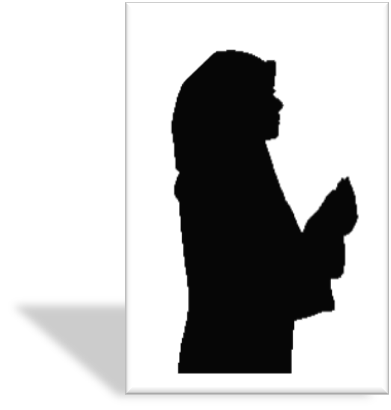 عن أبي موسى الأشعري رضي الله عنه قال : قال رسول الله صلى الله عليه وسلم  : 
" إِنَّ اللَّهَ يَبْسُطُ يَدَهُ بِاللَّيْلِ لِيَتُوبَ مُسِيءُ النَّهَارِ ، وَيَبْسُطُ يَدَهُ بِالنَّهَارِ لِيَتُوبَ مُسِيءُ اللَّيْلِ ،
 حَتَّى تَطْلُعَ الشَّمْسُ مِنْ مَغْرِبِهَا "  رواه مسلم
1 – اختر الإجابة الصحيحة فيما يأتي :
يبسط
يمد يده ويتكرم على عباده بالنصر 
يمد يده ويتكرم على عباده بالرزق
يمد يده ويتكرم على عباده بالتوبة
يتوب
يرجع عن الذنب لتكراره
يرجع عن الذنب  لقبحه 
يرجع عن الذنب لصغره
2-  استنتج فضائل التوبة من خلال وضعها أمام الآيات المناسبه لها   :
تكفير السيئات
محبة الله
دخول الجنة
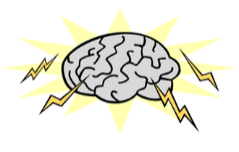 3- لا يقبل الله توبة الإنسان
 في حالتين ما هما ؟
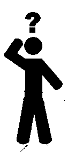 حال التمكن
عند شروق الشمس من جهة الغرب
عند غرغرة الروح
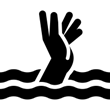 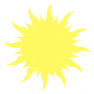